Муниципальное дошкольное образовательное учреждение
  детский сад компенсирующего вида № 46 «Кот в сапогах»
   для детей с тяжелыми нарушениями речи
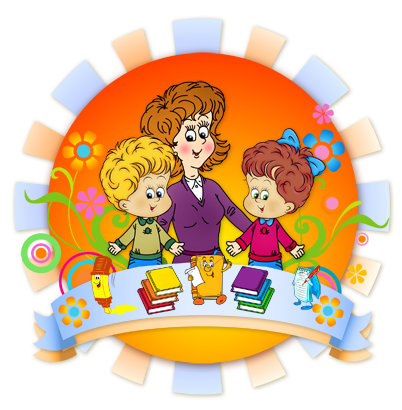 Проект :
«Развитие коммуникативных навыков  старших дошкольников через  использование  инновационной технологии О.А. Бизиковой»
Рабочая группа: Курарару Л.А., Чернявская Н.Н., Порубова Н.М. 
Логинова С.В., Фролова Е.А., Клюшина Н.К., Дудкина Т.В.
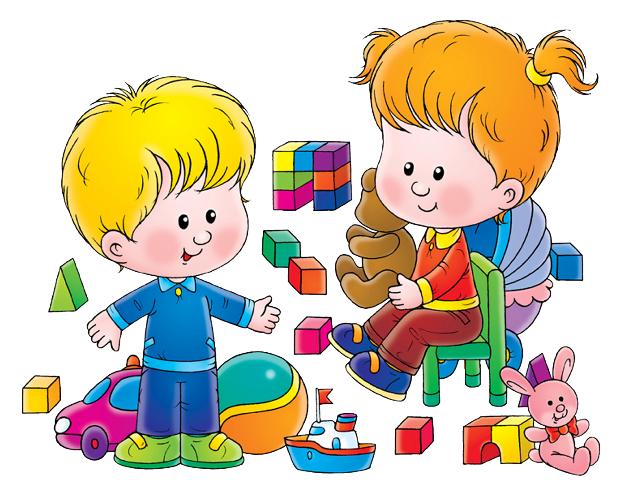 Вид проекта:  
практико –ориентированный
Продолжительность: 1 год

Участники: дети старшего дошкольного возраста, 
педагоги, родители

Основное направление проекта:  
развитие коммуникативных навыков  детей  старшего 
дошкольного возраста  через использование 
инновационной  технологии О.А. Бизиковой
Актуальность
Недостаточное внимание уделяется развитию 
эмоциональной и коммуникативной сфер ребенка 
в отличие от его интеллектуального развития.
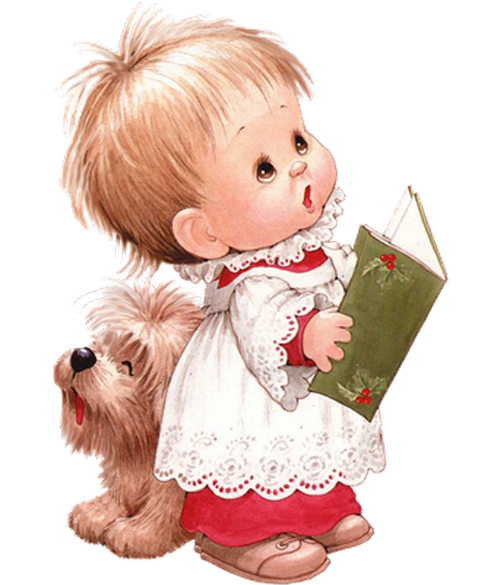 Однообразие  форм работы с детьми  
по развитию 
коммуникативных навыков
Исходный уровень сформированности  интегративного качества «Овладевший средствами общения и способами взаимодействия со взрослыми и сверстниками»
Цель педагогического проекта
Внедрение  инновационной технологии 
О.А. Бизиковой для повышения уровня сформированности
 коммуникативных навыков у детей старшего 
дошкольного возраста с речевыми нарушениями
Задачи педагогического проекта
Повысить уровень сформированности коммуникативных 
навыков у детей старшего дошкольного возраста на 5 % 
через внедрение технологии Бизиковой О.А.
Обосновать результаты педагогического опыта  по внедрению 
технологии О.А. Бизиковой с целью дальнейшего использования 
педагогами в работе по формированию коммуникативных навыков 
у детей старшего дошкольного возраста   с речевыми нарушениями
Повысить  уровень компетентности  родителей по развитию 
коммуникативных навыков у детей старшего дошкольного возраста
через использование нетрадиционных   форм и методов 
 работы на 8 %.
Предполагаемый результат
Повысится  уровень  сформированности 
коммуникативных навыков у детей
старшего дошкольного возраста на 5%
Повысится уровень компетентности педагогов по развитию
коммуникативных навыков у детей 
старшего дошкольного возраста на 35%
Повысится уровень компетентности 
родителей  в вопросах развития 
коммуникативных навыков детей на 8 %
Внедрение технологии
Целевой модуль

Цель: Развитие умения детей  старшего дошкольного возраста пользоваться диалогом как формой общения.

Задачи: 
Формировать умения пользоваться различными единицамидиалога в соответствии с их функциональным назначением.

Способствовать усвоению основных правил ведения диалога,его культуры.

Обучать дошкольников правилам речевого этикета.

Обеспечить эффективное взаимодействие с родителями по 
вопросам развития коммуникативных навыков у детей.
Содержательный модуль
Предварительный этап: обогащение речевого опыта детей разнообразными видами диалогических реплик.

Первый этап - использование игр и игровых приемов с готовыми диалогическими репликами

Второй этап – использование игр, в которых дошкольники оперируют не только заученными, но и самостоятельно построенными репликами. 

Третий этап -  использование игр, которые побуждают к самостоятельному построению диалогических реплик.

Систематическое  взаимодействие 
с родителями по вопросам развития   
 коммуникативных навыков у детей
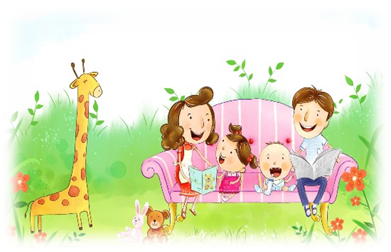 Практический модуль
Участники проекта:   дети, родители, педагоги.
Формы работы с дошкольниками: 
 - Н О Д(занятия)
- О Д в режиме дня (дидактические, подвижные игры, упражнения, чтение художественной литературы, досуги, развлечения)
- самостоятельная деятельность (дидактические, сюжетно- ролевые, театрализованные игры, инсценировки)
- совместная деятельность родителей с детьми (чтение художественной литературы, беседы, игры, выполнение заданий). 
Формы работы с родителями: анкетирование, родительское собрание, родительский практикум, круглый стол, консультации с обратным талоном, памятки, буклеты.
Методы и приёмы:  игровые приемы, использование ИКТ, индивидуально - дифференцированный подход, создание и решение проблемных ситуаций, театрализация.
Средства обучения: карточки-схемы, атрибуты к сюжетно-ролевым играм, маски, ИКТ, литературный материал и т.д.
Результативный модуль
Повысится  уровень  сформированности коммуникативных  навыков и умений у дошкольников старшего дошкольного  возраста на 5%
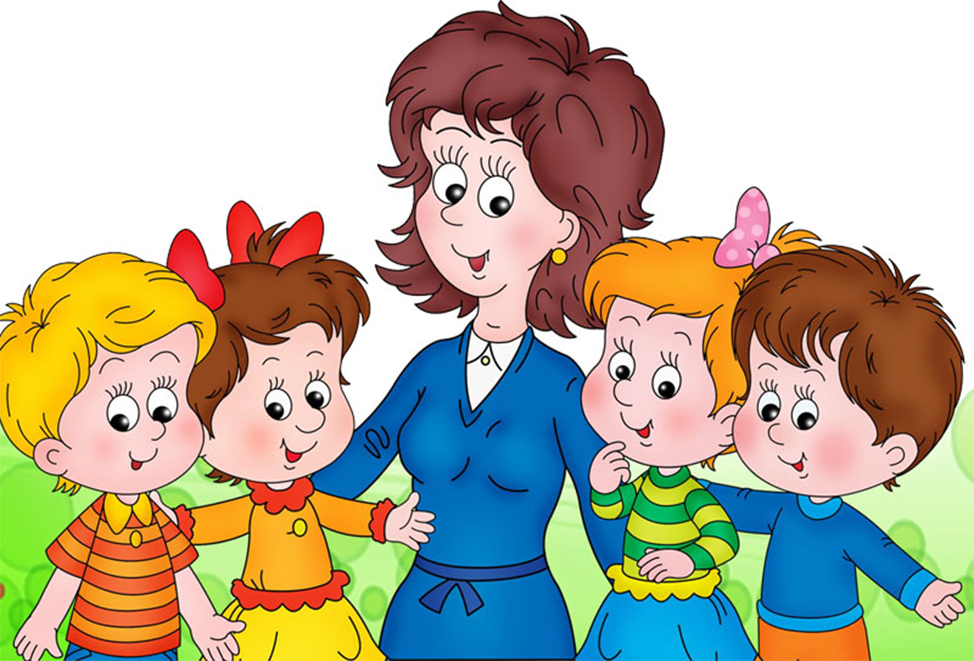 Интеграция образовательных областей
Социализация
Чтение 
художественной
 литературы
Физическая 
Культура
Здоровье
Коммуникация
Безопасность
Познание
Художественное
творчество 
Музыка
Информация
для 
родителей
Перспективный
план
работы с 
родителями
Картотека
дидактических
игр
Перспективный
 план
 работы
 с детьми
Конспекты 
занятий
Картотека 
подвижных игр
Литературный
материал
Продукт педагогического проекта
Спасибо за внимание !
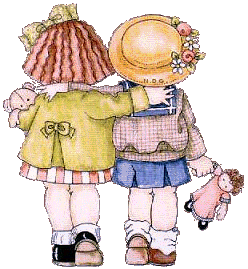